Demo två webbapplikationer GbgStad 150223:
RÄDDNINGSTJÄNSTEN FÄLT
GEOSTAB
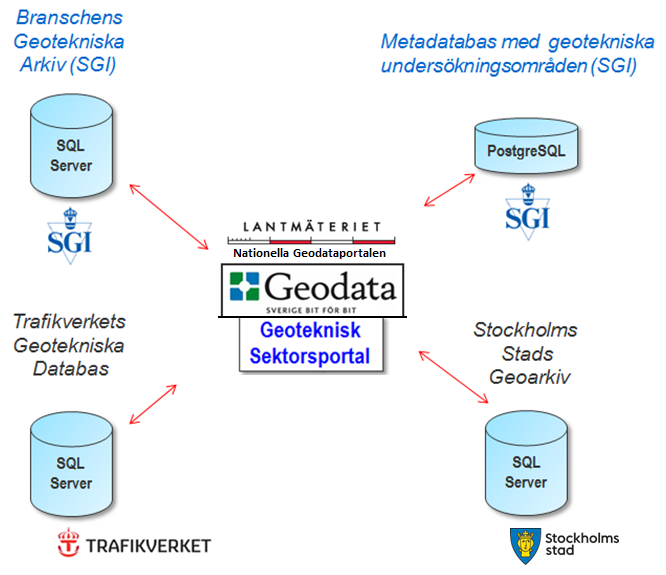 RTJ FÄLT

Enkel punkt/läge & 
kort anteckning
GEOSTAB 

Geolog/geotekniker 
back-office för analys/ 
utlåtande/’fokusområde’
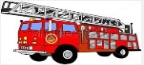 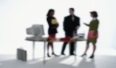 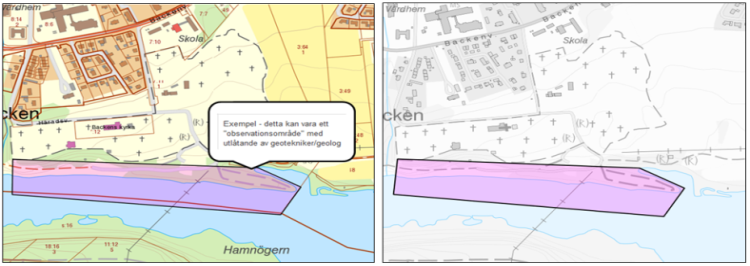 webbapplikationer
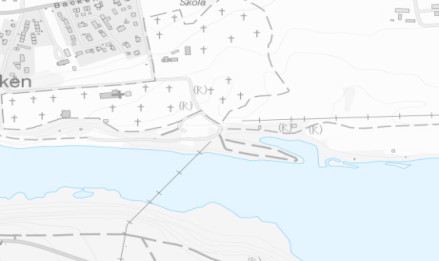 RTJ aktuell  position, läge .....
WMS
Tematiserade jordartskartor  - fastmark/genomsläpplighet
Borrhål från Geoteknisk Sektorportal
Stabilitetskarteringar
Fältfoto
Vattenskyddsområden/Vissa riskobjekt
LM bakgrundkarta/ortofoto
       m m
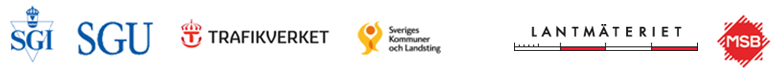 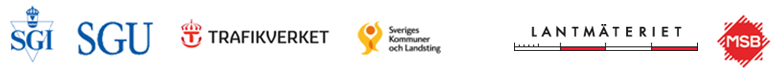 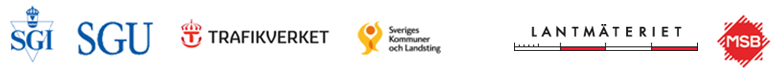 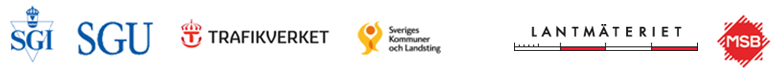 m. fl.
Databas (SGI)
Båda applikationerna är individuellt lösenordsskyddade (ett lösen för RTJ FÄLT, ett annat för GESOSTAB)
Demo körs från http://gis.swedgeo.se/rtj/
RTJ FÄLT 1.0.5
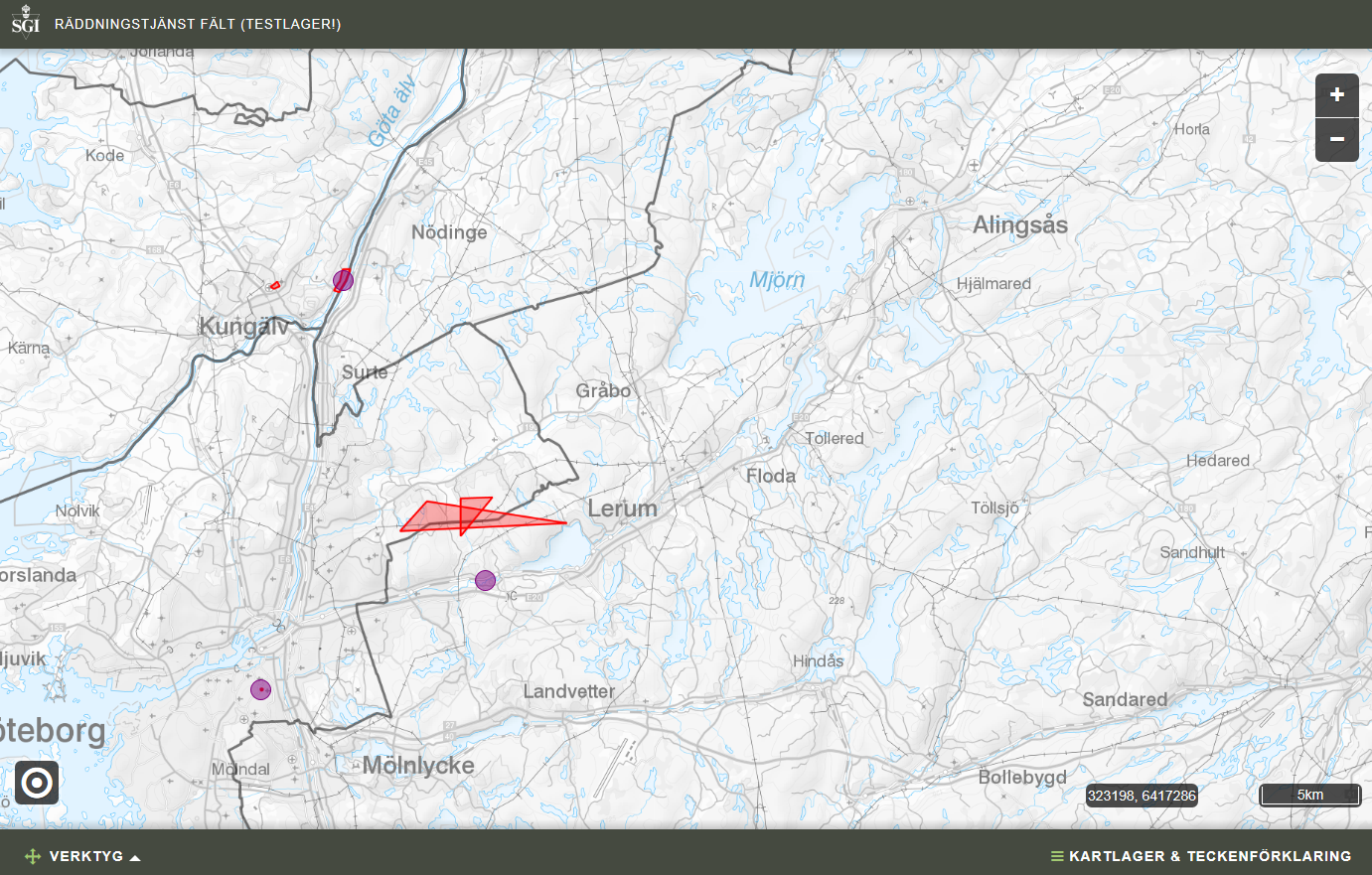 Responsiv design, anpassar sig till PC, iPad, Android, mobiltelefon
GPS-stöd
CSS-styrd grafisk profil 
HTML5/OpenLayers3
Versionshanterad utvecklingsmiljö
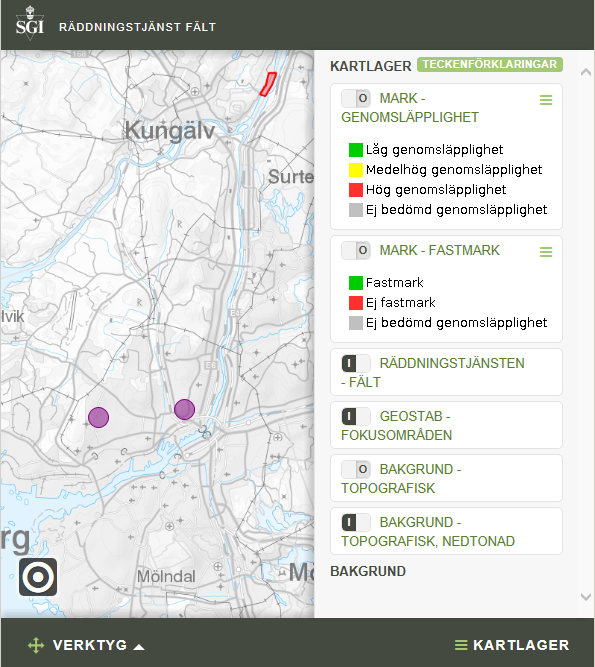 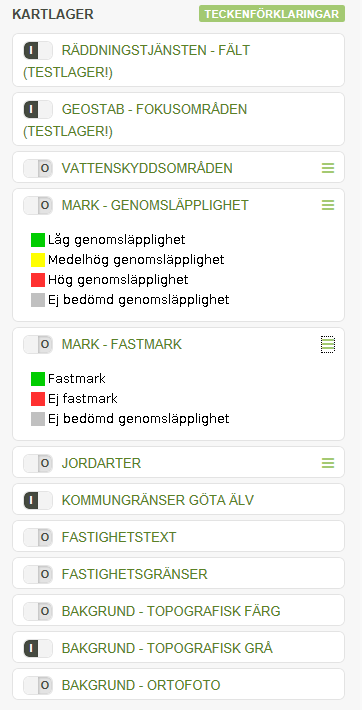 1 editerbart punktlager RTJ
1 läsbart ytlager GEOSTAB ’fokusområde’
2 nyutvecklade temalager från SGU
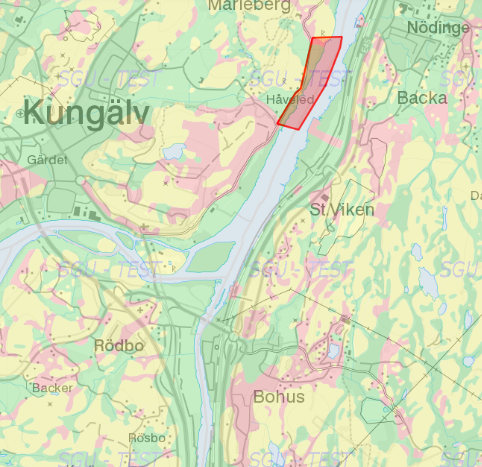 GPS
Mark-genomsläpplighet; GEOSTAB fokusområde
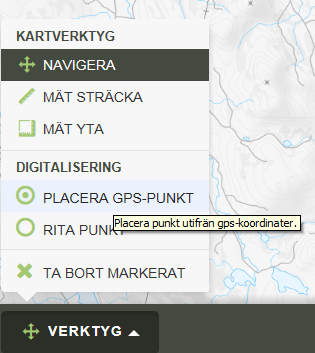 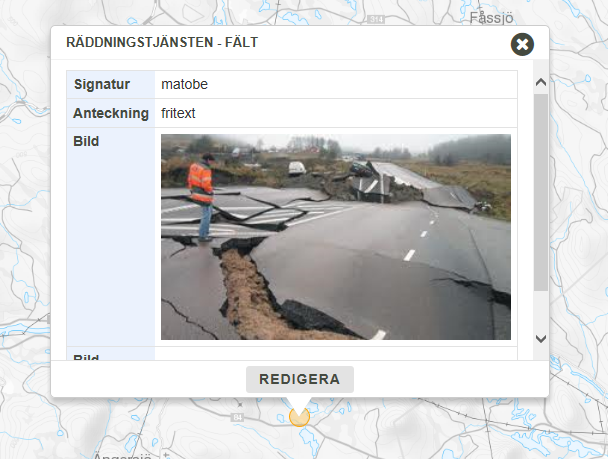 Snabb ansättning av GPS-punkt, skriv signatur och fritext, ta bild med iPad/Android och bifoga
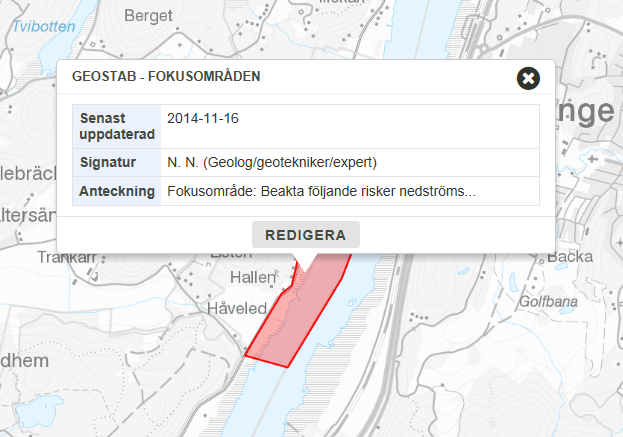 Se GEOSTAB-experts analys, rekommendation/utlåtande, fokusområde 
- denna yta skapas i GEOSTAB-applikationen
RTJ fält version 1.0.5
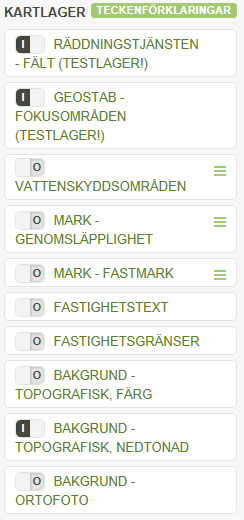 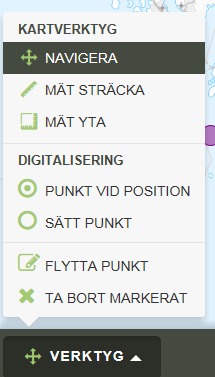 Olika sätt att påföra (och flytta/ta bort) en punkt :

1.PUNKT VID POSITION  - Välj detta verktyg. GPS slås på tillfälligt, en ny punkt sätts vid denna position och attributformuläret kommer upp för ifyllnad.

2.SÄTT PUNKT - Välj detta verktyg, placera ut punkt fritt med klick i kartan, attributformuläret kommer upp för ifyllnad. Glöm inte att växla tillbaka verktygen till Navigera.   

FLYTTA PUNKT - Välj detta verktyg, markera därefter befintlig (lila) punkt i kartan (som då markeras röd för vald). Dra punkten till annan plats och ”klicka loss” genom att peka i kartan – den röda markeringen släpper och den nu flyttade punkten blir lila. Glöm inte ställa tillbaka verktyget till ”NAVIGERA”.

TA BORT MARKERAT. Markera först lila punkt (med default-verktyget NAVIGERA aktivt). Punkten grönmarkeras och attributformuläret kommer upp (man kan då redigera dessa attribut) eller välja verktyget TA BORT MARKERAT, som då tar bort punkten helt.
GEOSTAB 1.0.5
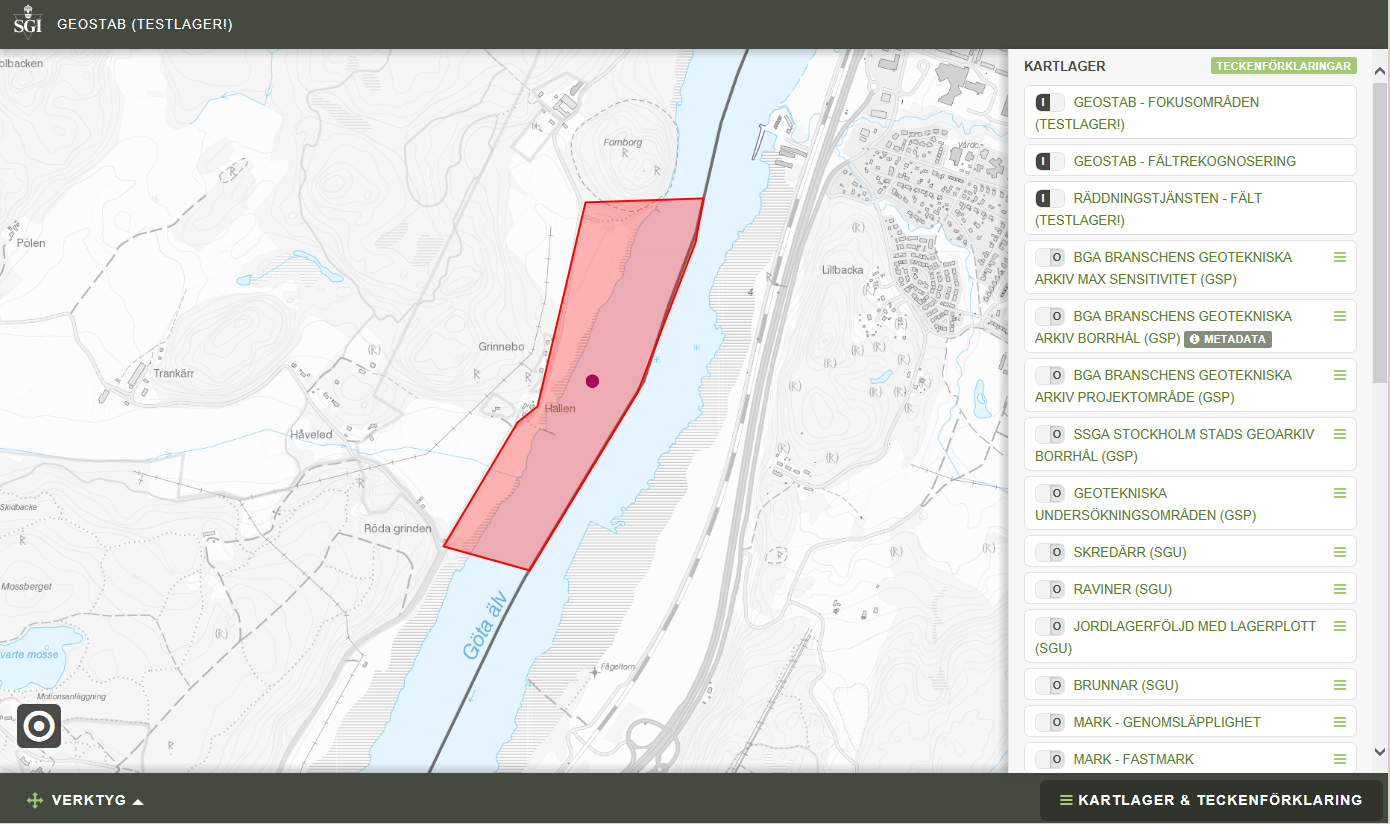 Samma plattform som RTJ FÄLT men med fler lager
GEOSTAB med ett antal lager påslagna
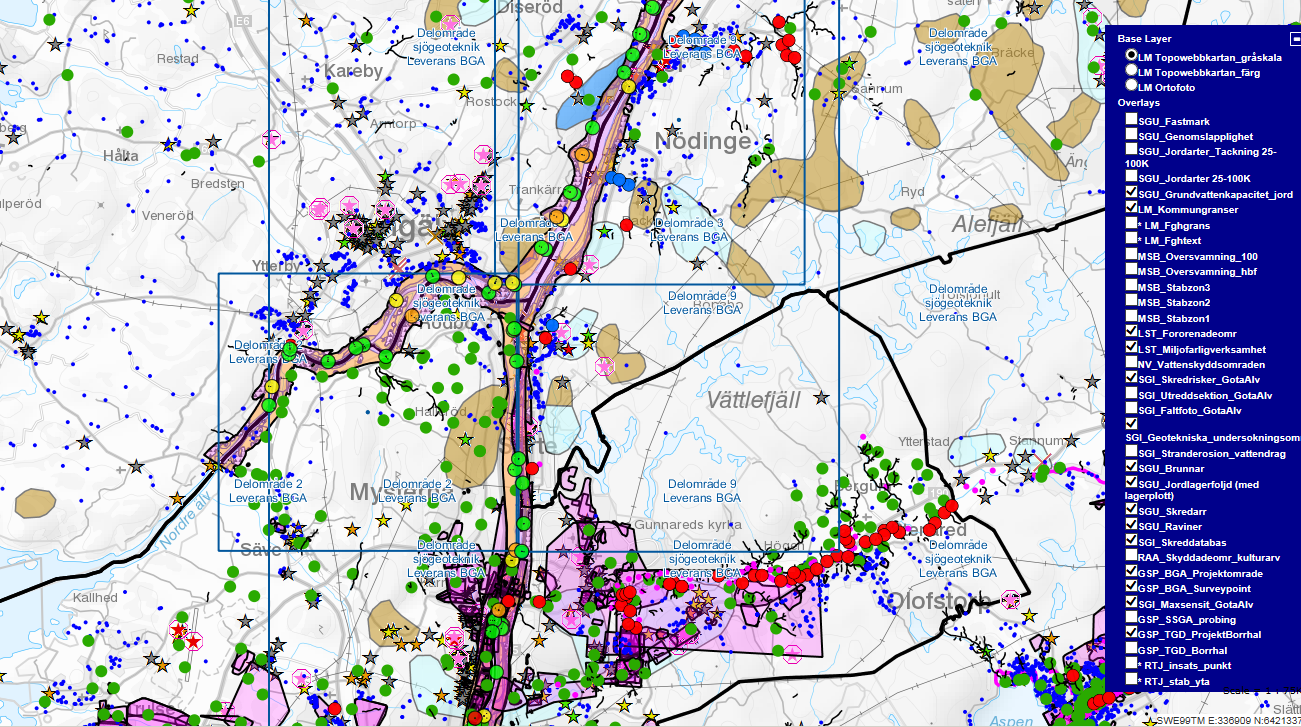 Några helt öppna lager ( = finns på geodata.se):

Geoteknisk sektorsportal: Borrhål från BGA, Sthlm Stad och TrV (ej publik ännu)

SGU: jordarter, raviner, skredärr, jordlagerföljd, brunnar, mm

SGI: Geotekniska undersökningsområden, BGA borrhål, Max_sensitivitet, Skreddatabas, Stabilitetsberäkningar GÄU mm

MSB: Översiktlig stabilitetskartering (i 3 stabilitetszoner), Översiktlig översvämningskartering (2 lager)

NV: Vattenskyddsområden

LM: Fastighetsgränser

LST: Miljöfarlig verksamhet, Förorenade områden
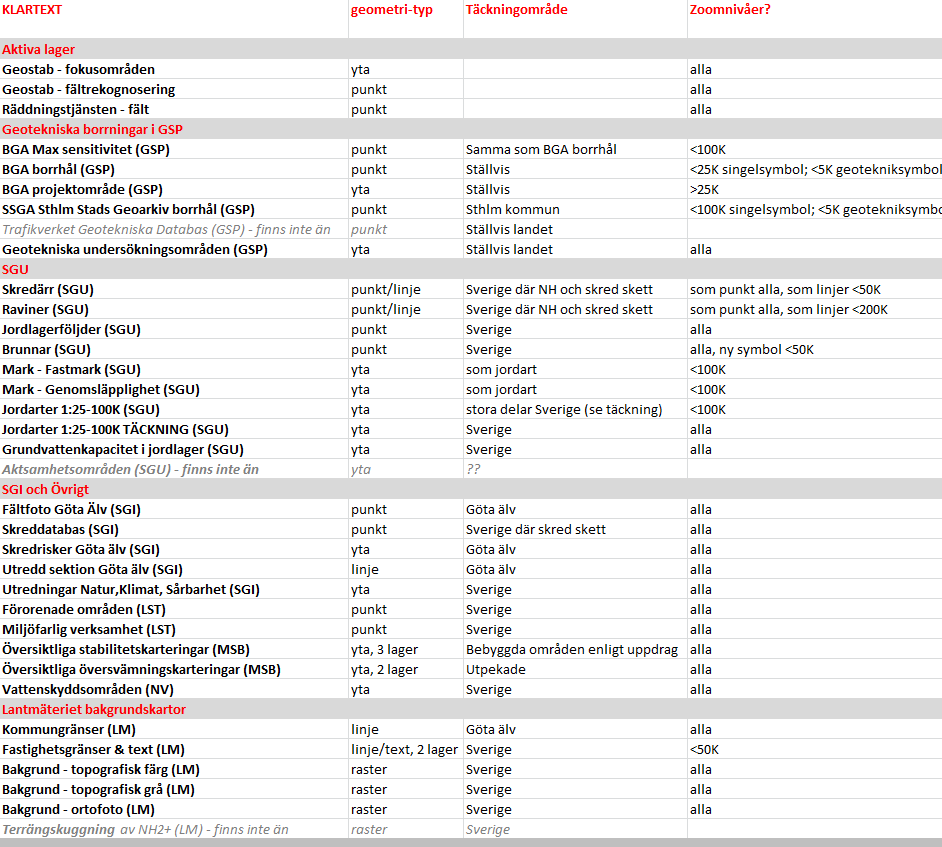 Teckenförklaring från WMS-en, metadatapost på geodata.se
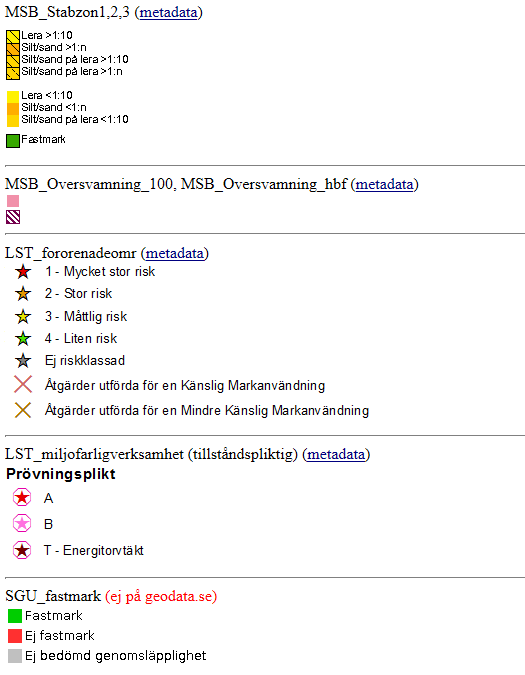 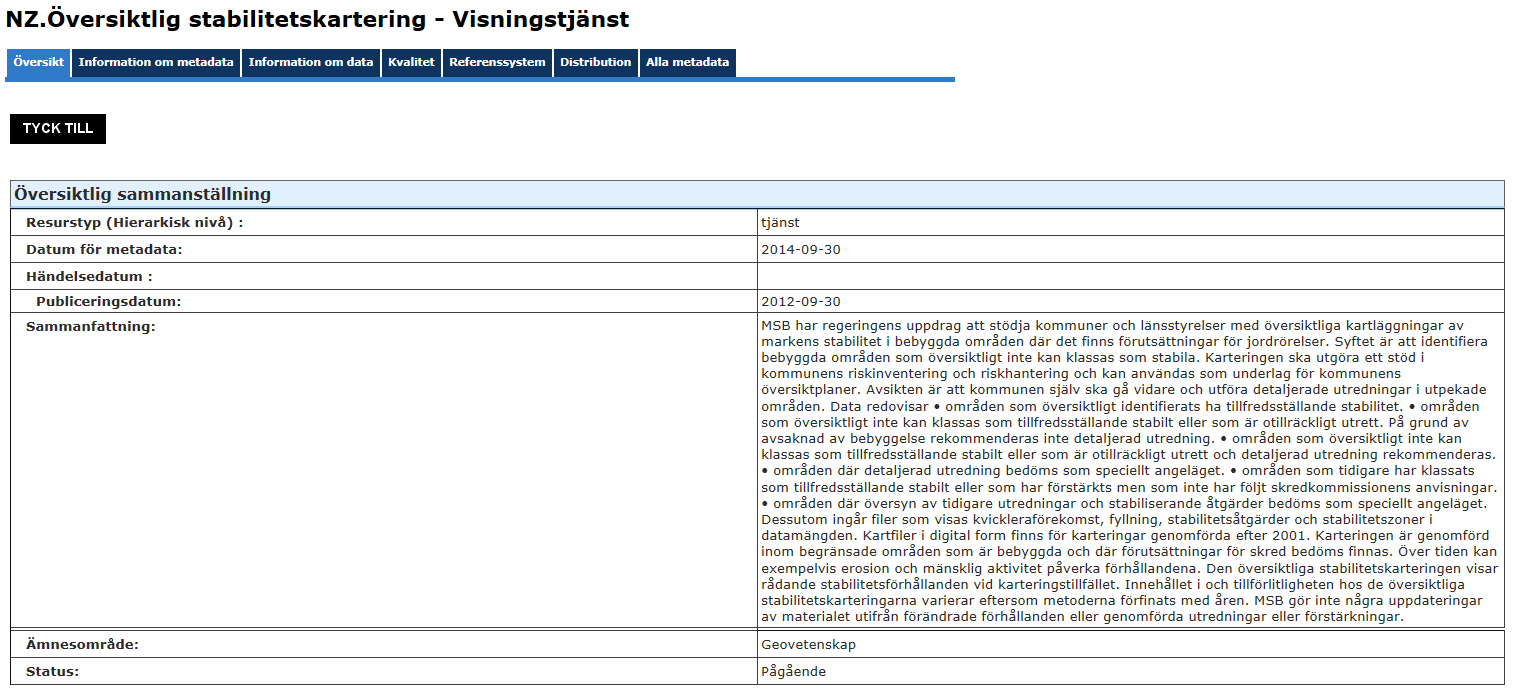 Utveckling 1.0.5 1.0.6 
(initierat, efter diskussion med RTJ 19 dec 14)
Förbättrad prestanda för tillagda foton 

Exklusiv visning av fastmark/genomsläpplighet/jordarter (dvs lagren – varandes halvgenomskinliga - skall inte kunna lägga på varandra, ej heller på LM bakgrund färg, och härigenom ge en felaktig ’kvasifärgbild’)

Id-pekning i samtliga WMS-er  1.0.7

Implementering av norrpil – återställ vriden karta till Nord/Syd

Flytt till ny extern miljö Win2012Server  1.0.7

Eventuellt 1.0.7: Bookmarks, attatch även pdf, (klustring/’heat map’ av objekt i vissa lager)
Teknisk (utvecklings)miljö
SWECO Sthlm (Martin Kalén) 

”SGIMap” bygger på ”SWECOMap” (Hartell)

Versionhanteras i GitHub av SWECO 

Komponenter/teknisk dokumentation http://bga.swedgeo.se/maptest/doc/ 

Plattformen för alla kommande SGI-applikationer. Sweco/Meridium vann upphandling om nytt CMS (EpiServer)/och kartstöd. SGI nya utsida lanseras maj 15.

I utvecklingsmiljö kan CSS mm styras. Efter körning paketeras en distribution, som flyttas till extern webbserver

Innehåll (WMS, WFS), utseende mm konfigureras i  GeoJSON-config-filer.
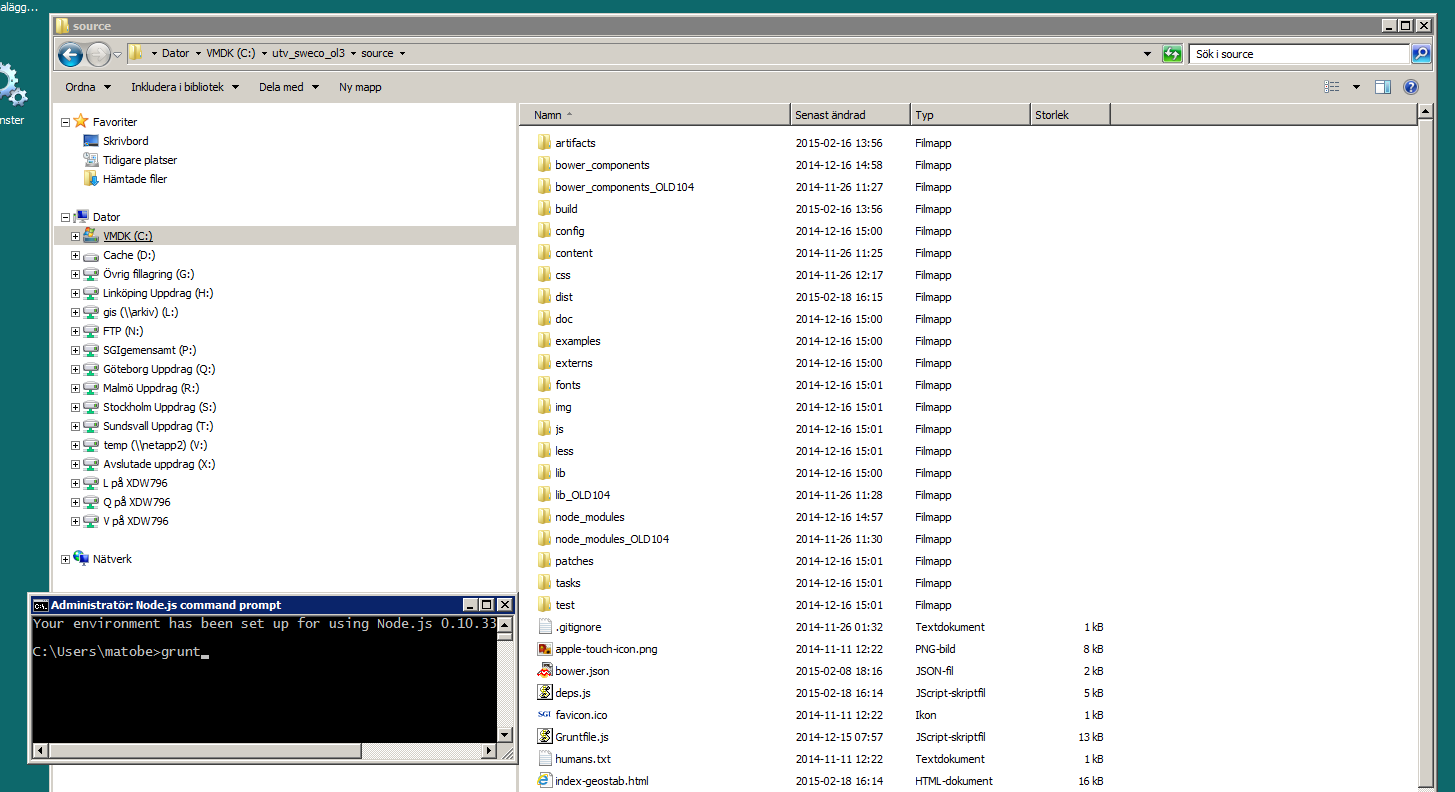 Exempel GeoJSON-config, en WMS
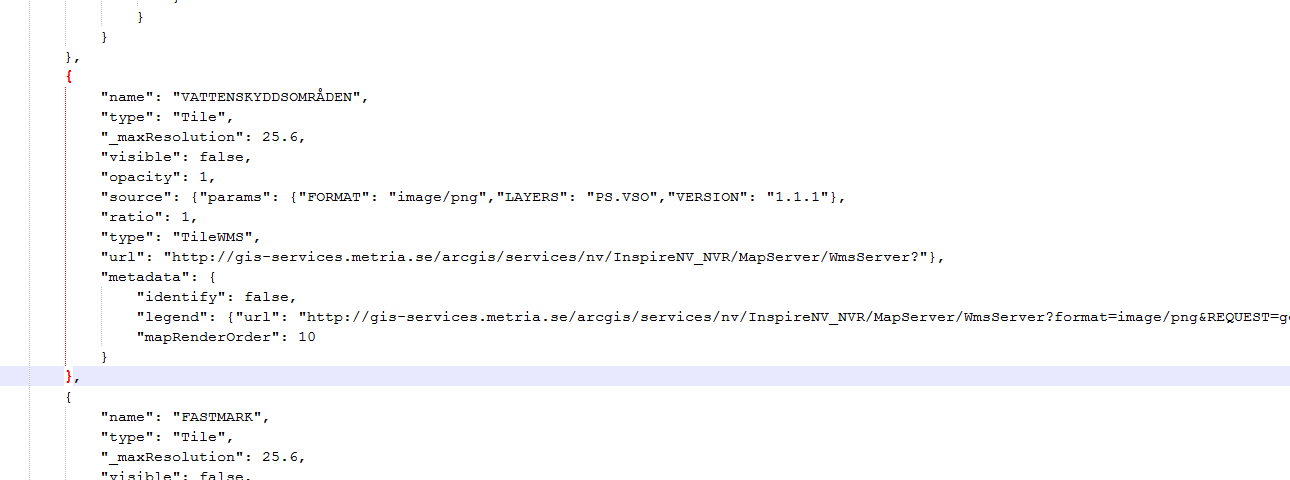